STEMM Student Challenge 2017
QUESTIONS
ROUND 1Junior SectionYears 9-10
Q1
In terms of electricity, what does DC stand for?
Q2
What is the chemical symbol for gold?
Q3
What is five percent of 50?
Q4 Who is this famous scientist?
Q5
What blood group do you belong to if you're a universal donor?
Q6
Did the original Sony Playstation use CDs or cartridges to play games?
Q7
What happens to pearls when dropped in vinegar?
Q8
What Peruvian word is the name given to seabird droppings used as fertiliser?
Q9
What natural plant process gets its name from the Greek words meaning "light" and "together"?
Q10
Did the Apple iPhone first become available in 2005, 2006 or 2007?
ANSWERS
ROUND 1Junior SectionYears 9-10
Q1:In terms of electricity, what does DC stand for?
Answer:  Direct current
Q2:What is the chemical symbol for gold?
Answer:  Au
Q3:What is five percent of 50?
Answer: Two and a half
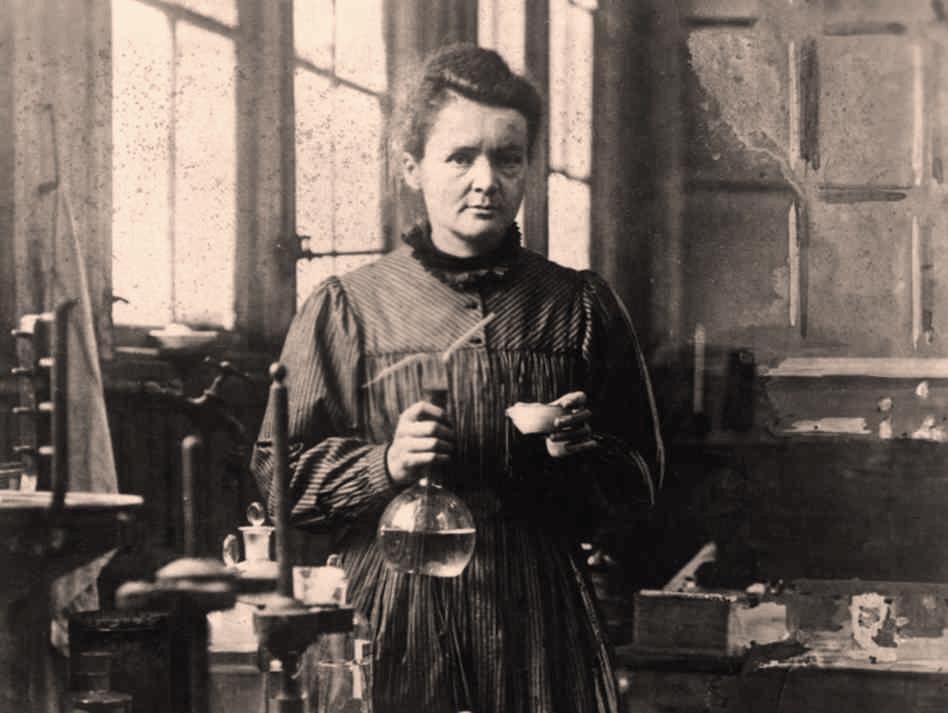 Q4:
Answer: Marie Curie
Q5:What blood group do you belong to if you're a universal donor?
Answer: O
Q6:Did the original Sony Playstation use CDs or cartridges to play games?
Answer:  CDs
Q7:What happens to pearls when dropped in vinegar?
Answer: They melt/dissolve
Q8:What Peruvian word is the name given to seabird droppings used as fertiliser?
Answer: Guano
Q9:What natural plant process gets its name from the Greek words meaning "light" and "together"?
Answer: Photosynthesis
Q10:Did the Apple iPhone first become available in 2005, 2006 or 2007?
Answer:  2007
QUESTIONS
ROUND 2Junior SectionYears 9-10
Q11
What is the medical name for the windpipe?
Q12
How many degrees are there in a quadrilateral?
Q13
What's the metric prefix for "millionth"?
Q14
True or false? Electrons are not part of the nucleus?
Q15
What do you call molten rock before it has erupted?
Q16
What did pessimist Hyman L. Lipman add to pencils in 1858?
Q17
What are the first three arabic numerals?
Q18
What does a cicada pass through its ovipositor?
Q19
The Panama Canal joins which two oceans?
Q20
What is it called when a solid changes directly into a gas?
ANSWERS
ROUND 2Junior SectionYears 9-10
Q11:What is the medical name for the windpipe?
Answer: Trachea
Q12:How many degrees are there in a quadrilateral?
Answer: 360
Q13:What's the metric prefix for "millionth"?
Answer: Micro
Q14:True or false? Electrons are not part of the nucleus?
Answer:  True
Q15:What do you call molten rock before it has erupted?
Answer:  Magma
Q16:What did pessimist Hyman L. Lipman add to pencils in 1858?
Answer: Erasers/Rubbers
Q17:What are the first three arabic numerals?
Answer: 1, 2, 3
Q18:What does a cicada pass through its ovipositor?
Answer: Eggs
Q19:The Panama Canal joins which two oceans?
Answer:  Atlantic and Pacific
Q20:What is it called when a solid changes directly into a gas?
Answer:  Sublimation
PRACTICAL TASK
PRACTICAL TASKS
1.		Identify the vegetables A, B, C, D

2.		You have 3 minutes to identify 				by touch, the 4 fruit in the box

3.		Identify the 4 native birds A, B, C, D
4.		Cut a square of paper with an area 		of 400cms squared

5.		Place 100grams of sugar in the 				clear plastic cup
PRACTICAL TASK
ANSWERS
PRACTICAL TASKS ANSWERS
1.		A = Lettuce 				B = Spinach
		C = Silverbeet				D = Kale

2.		Mandarin, Lemon, Pear, Feijoa

3.		A = Tui						B = Kiwi
		C = Morepork (Ruru)	D = Kea

4.		200 – 600 sq.cm = 1pt
		300 – 500 sq.cm = 2pt

5.		90 – 110 grams = 1pt
		95 – 105 grams = 2pt
QUESTIONS
ROUND 4Junior SectionYears 9-10
Q21
What maternal product do baby Koalas consume besides milk?
Q22
What grain has the highest level of worldwide production? (Hint: Rice is second)?
Q23
What letter denotes 1,024 bytes of memory in computer lingo?
Q24
Phobos and Deimos are moons of what planet?
Q25
Which is higher - the stratosphere or the troposphere?
Q26
What nationality was Erno Rubik, inventor of the Rubik's Cube?
Q27
A clock that reads 4:30 is placed on a table so that the minute hand points East.  In what direction is the hour hand pointing?A.  N		B.  NW		C.  NE		D.  SE?
Q28
Infrared light has a wavelength that is too long or short to be visible for humans?
Q29
True or false? Formic acid is found in bee venom?
Q30 Who is this famous scientist?
ANSWERS
ROUND 4Junior SectionYears 9-10
Q21:What maternal product do baby Koalas consume besides milk?
Answer: Faeces
Q22:What grain has the highest level of worldwide production? (Hint: Rice is second)?
Answer:  Maize (corn)
Q23:What letter denotes 1,024 bytes of memory in computer lingo?
Answer: K
Q24:Phobos and Deimos are moons of what planet?
Answer:  Mars
Q25:Which is higher - the stratosphere or the troposphere?
Answer: The stratosphere
Q26:What nationality was Erno Rubik, inventor of the Rubik's Cube?
Answer: Hungarian
Q27:A clock that reads 4:30 is placed on a table so that the minute hand points East.  In what direction is the hour hand pointing?A.  N		B.  NW		C.  NE		D.  SE
Answer: C
Q28:Infrared light has a wavelength that is too long or short to be visible for humans?
Answer:  Long
Q29:True or false? Formic acid is found in bee venom?
Answer:  True
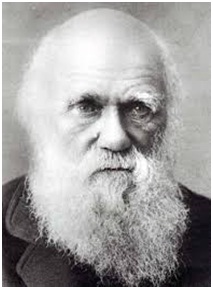 Q30:
Answer: Charles Darwin
QUESTIONS
ROUND 5Junior SectionYears 9-10
Q31
What is the name given to substances that are initially involved in a chemical reaction?
Q32
The bones that make up your spine are called what?
Q33
What do molluscs extract from water to build their shells?
Q34
What's the international radio code word for the letter E?
Q35
Which of the senses does the olfactory nerve serve?
Q36
True or false? Ammonia is an acid?
Q37
What name is given to the space between two adjacent neurones?
Q38
Is a mangonel a type of catapult or bridge?
Q39
What is the cube root of 216?
Q40
A nuclear reaction where the nucleus of an atom splits into smaller parts is known as nuclear fission or nuclear fusion?
ANSWERS
ROUND 5Junior SectionYears 9-10
Q31:What is the name given to substances that are initially involved in a chemical reaction?
Answer:  Reactants
Q32:The bones that make up your spine are called what?
Answer:  Vertebrae
Q33:What do molluscs extract from water to build their shells?
Answer: Calcium carbonate, or lime
Q34:What's the international radio code word for the letter E?
Answer: Echo
Q35:Which of the senses does the olfactory nerve serve?
Answer: Smell
Q36:True or false? Ammonia is an acid?
Answer:  False
Q37:What name is given to the space between two adjacent neurones?
Answer: Synapse
Q38:Is a mangonel a type of catapult or bridge?
Answer:  Catapult
Q39:What is the cube root of 216?
Answer: 6
Q40:A nuclear reaction where the nucleus of an atom splits into smaller parts is known as nuclear fission or nuclear fusion?
Answer:  Nuclear fission
Well done to all teams participating in STEMM Student Challenge 2017

huttscience.co.nz
TIE BREAKER
Question
An anemometer is used to measure what?
Answer
Wind speed
Question
True or false? Steel is a chemical element?
Answer
False - Alloy
Question
What is the square root of 0.0081A. 0.09		B.  0.9		C. 0.91		D.  0.009?
Answer
A
Question
The muscles found in the front of your thighs are known as what?
Answer
Quadriceps
Question
How many dimensions would the shadow of a four-dimensional object have?
Answer
Three
Question
How many sides does a nonagon have?
Answer
9
Question
A single piece of coiled DNA is known as a?
Answer
Chromosome
Question
True or false? Venus has more atmospheric pressure than Earth?
Answer
True
Question
What's the term for a plant that lives more that two years?
Answer
Perennial
Question
'Cascade', 'horsetail', 'plunge' and 'tiered' are types of what?
Answer
Waterfall